INFLATIONARY GAP
Prepared by
Anindita chakravarty
CONCEPT
The concept of ‘inflationary gap’—introduced first by J.M.Keynes.
 This concept may be used to measure the pressure of inflation. 
If aggregate demand exceeds the aggregate value of output at the full employment level, there will exist an inflationary gap in the economy. 
Aggregate demand or aggregate expenditure is composed of
    consumption expenditure (C),
 investment expenditure (I), 
government expenditure (G) and 
the trade balance or the value of exports minus the value of imports (X – M). 
Let us denote aggregate value of output at the full employment by Yf. 
This inflationary gap is given by C + I + G + (X – M) > Yf
The consequence of such gap is price rise. Prices continue to rise so long as this gap persists. 
Inflationary gap thus describes disequilibrium situation.
An example will help us to clear the meaning of the concept of inflationary gap. 
Suppose, the aggregate value of output at current price is Rs. 600 crore. 
The government now takes away output worth Rs. 100 crore for its own requirements, leaving thus Rs. 500 crore for civilian consumption. 
National income analysis says that the value of aggregate money income equals the net value of aggregate output. 
Here also the total money income of the people (Rs. 500 crore) is equal to the net value of aggregate output (i.e., Rs. 600 crore – Rs. 100 crore = Rs. 500 crore). 
Thus, prices will remain stable since aggregate expenditure is equal to aggregate output. 
Let us further assume that the money income of the community is increased to Rs. 800 crore by creating additional purchasing power. 
Let the government takes away Rs. 50 crore as taxes. 
A part of the increased income, say Rs. 100 crore, may now be saved. 
So the net disposal income available for spending becomes Rs. (800 – 50 – 100 =) 650 crore. 
Since the aggregate demand at old prices is Rs. 500 crore, an excess of Rs. 150 crore appears.
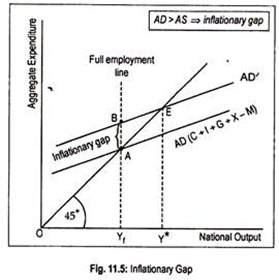 We now graphically explain this gap with the help of the Keynesian cross that we use in connection with the determination of equilibrium national income
If the AD curve shifts up to AD’, equilibrium output will not increase since output cannot be increased beyond the full employment level. 
At Yf level of full employment output, there occurs an inflationary gap to the extent of AB.
Deflationary Gap
If the equilibrium level of income is estimated to be below the full employment level of income then emerges deflationary gap. If in the economy there arises insufficient aggregate demand, equilibrium in the economy will occur to the left of the full employment income (Yf). 
In other words, a deflationary gap shows the amount by which aggregate demand must be increased so that equilibrium level of income is increased to the full employment level
THANK YOU